Технология полного усвоения 
(по материалам М.В.Кларина)
Выполнила:
студент(ка) 2 курса, группы ПДО-145
Лобанова Татьяна Николаевна
Авторами технологии полного усвоения знаний являются американские психологи Дж. Кэрролл, Б.Блум и их последователи. В нашей стране теоретическое обоснование этой технологии изложено в работах М.В. Кларина
Проблема

Разброс успеваемости школьников при усвоении ими базового 
содержания образования объясняется не их способностью или неспособностью, а нашим неумением организовать процесс обучения в соответствии с индивидуальными особенностями восприятия и усвоения.
2. В традиционном учебном процессе всегда фиксированы два параметра: темп обучения и способ предъявления учебного материала. Мы объясняем и требуем так, как будто перед нами находится один ученик, а не десятки детей с различными особенностями восприятия, осмысления, запоминания.
3. Единственное, что остается незафиксированным, — это результаты обучения. Пресловутые «тройки», «четверки», «пятерки» за освоение учеником базового содержания образования фактически означают дифференциацию того, что не может быть дифференцировано по определению, ибо должно быть усвоено всеми полностью.
4. Способности ученика определяются его темпом учения не при усредненных, а при оптимально подобранных для данного ребенка условиях. Б. Блум изучал способности учащихся при обучении разным предметам в условиях, когда время на изучение материала не ограничивалось
три  категории учащихся:
малоспособные, которые не в состоянии достичь заранее намеченного уровня знаний и умений даже при больших затратах учебного времени;
 талантливые — могут учиться в высоком темпе;
 обычные ученики, составляющие большинство , чьи способности по усвоению знаний и умений определяются затратами учебного времени.
В рамках обсуждаемой технологии построение учебного процесса направлено на то, чтобы подвести всех учащихся к единому, четко заданному уровню овладения знаниями и умениями.
Основные характеристики технологии полного усвоения
I. Общая установка учителя: все ученики могут и должны освоить данный учебный материал полностью 
2. Разработка критериев (эталонов) полного усвоения для курса, раздела или большой темы. 
3. Все учебное содержание разбивается на отдельные учебные единицы 
4. К каждой учебной единице разрабатываются диагностические тесты и коррекционный дидактический материал.
В практике работы по этой системе основной упор обычно делается на следующих основных идеях:
•        класс будет учиться по новому методу, который позволяет достичь хороших результатов, но не большей его части, а всем учащимся;
•        каждый ученик получает отметку только на основе результатов заключительной проверки, по итогам всего курса;
•        отметка каждого ученика определяется не сравнением с результатами других учеников, а заранее определенным эталоном. Здесь нужно указать эталон высшей (отличной) отметки;
•        каждый ученик; достигший этого эталона, получит отметку «отлично»;
•        число отличных отметок не ограничивается. Соответственно взаимопомощь не уменьшает возможность каждого получить отличную отметку. Если все ученики класса помогают друг другу, все хорошо учатся, то все могут заслужить отличные отметки;
•        каждый ученик получит любую необходимую помощь. Поэтому, если он не может усвоить материал одним способом, то ему будут предоставлены другие альтернативные возможности;
•        на протяжении всего курса обучения каждый ученик получает серию «диагностических» проверочных работ (тестов), предназначенных для руководства его продвижением; результаты этих проверок не оцениваются отметками. Сведения по результатам этих проверок служат только для того, чтобы ученик мог легче обнаружить неясности или ошибки и исправить их;
•        в случае затруднений при выполнении текущих проверочных работ каждому ученику сразу же будет дана возможность выбрать альтернативные учебные процедуры, чтобы помочь преодолеть затруднения, недопонимание или ошибки;
•        эти возможности выбора надо незамедлительно использовать, не позволяя ошибкам или неясностям накапливаться и затруднять последующую учебную деятельность.
Оценка же в виде традиционной отметки выставляется по результатам контрольных работ, охватывающих либо весь курс, либо материал крупного раздела, куда входят несколько учебных
Обязательные правила
Правило эквивалентной практики — условия обучения и ожидаемые действия в ходе обучения точно соответствуют ожидаемым действиям во время теста или проверки.
Правило аналогичной практики — возможность упражняться в актах поведения сходных, но не идентичных с конечным.
Правило незамедлительного сообщения результатов — незамедлительное сообщение ученикам результатов каждого действия.
Технология полного усвоения по самому своему замыслу ориентирует обучение в школе и в каждой ее ступени на конечный результат в виде конкретных знаний и умений учащихся по учебному предмету, и в этом смысле она относится скорее к группе предметно-ориентированных нежели личностно-ориентированных технологий обучения.
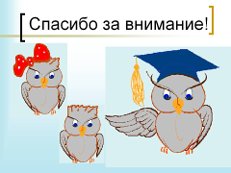